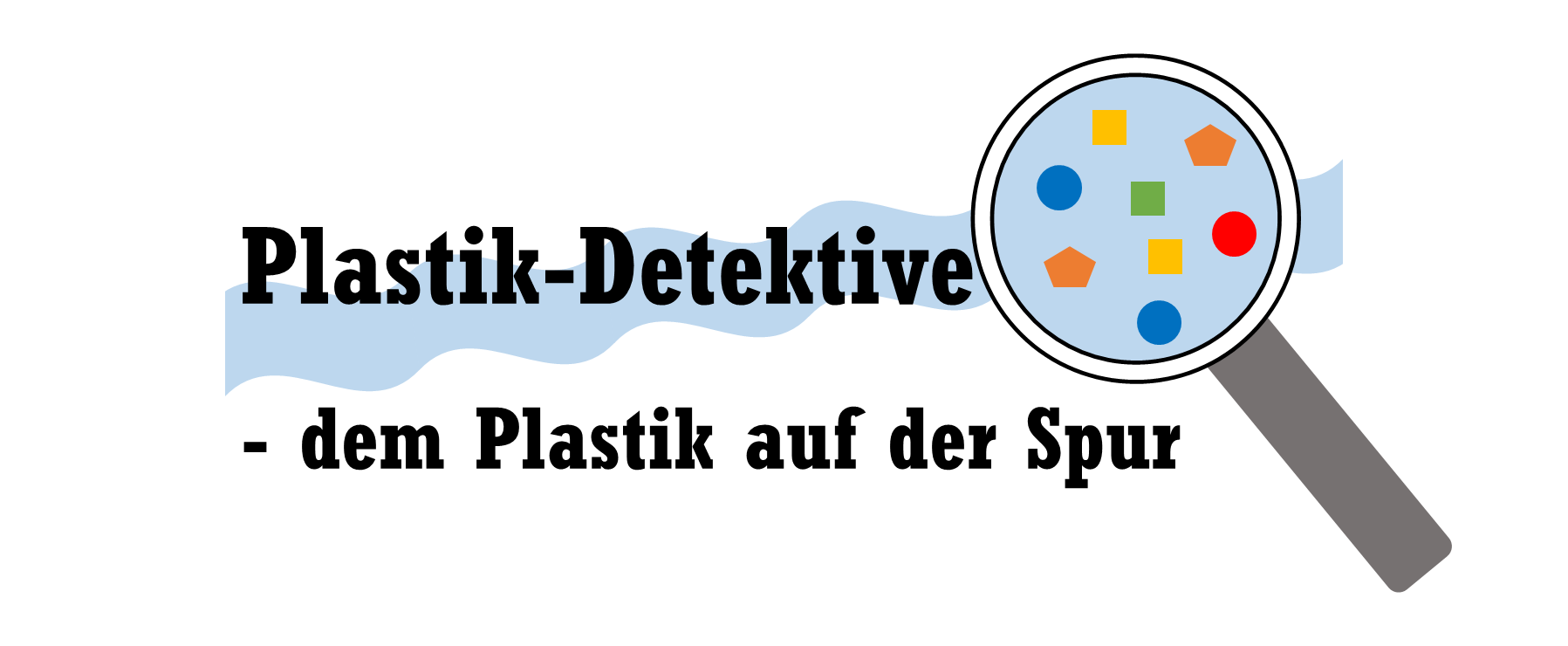 Info: Textilien
Textilien werden aus Fasern hergestellt. 
Beispiele für Textilien: Pullover, Jacke, Hose, Decke.
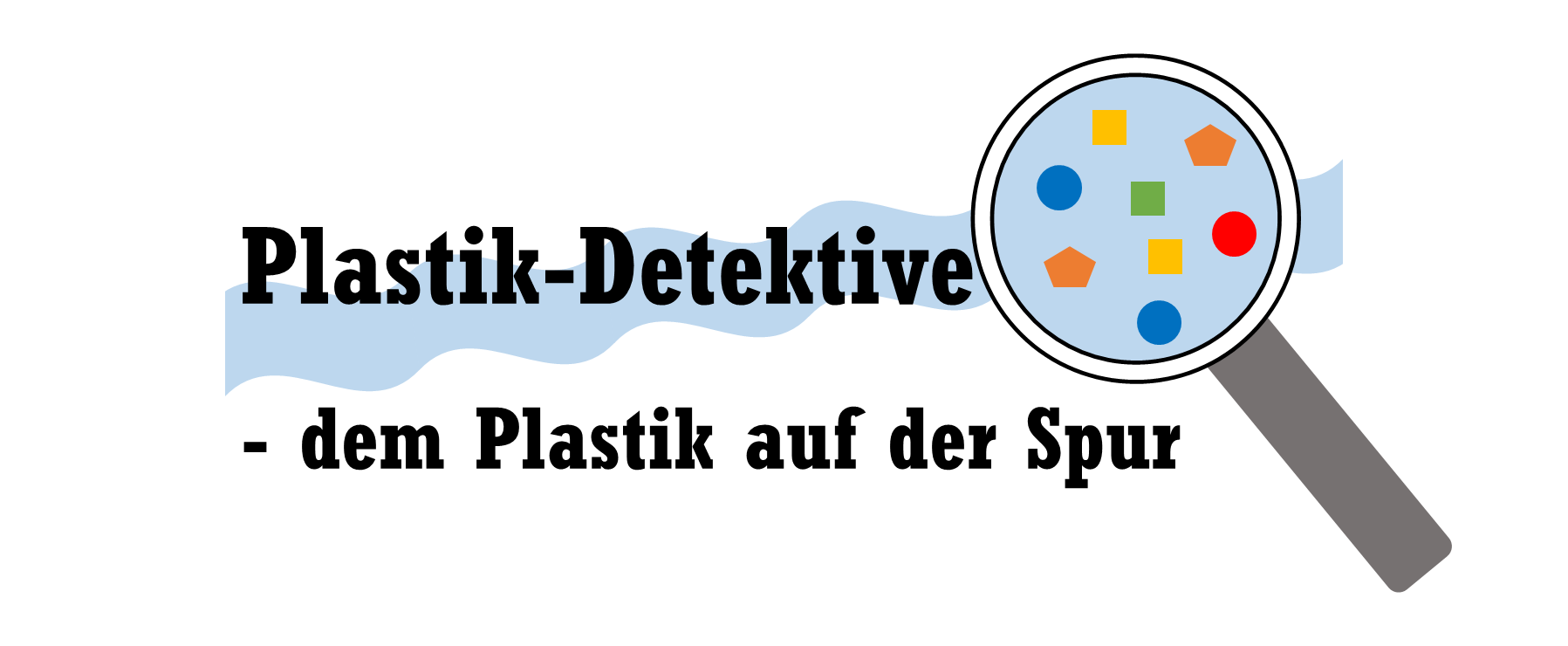 Info: Polyester
Polyester ist ein Kunststoff, aus dem unter anderem Textilien hergestellt werden. 
Aus solchen Textilien können sich beim Waschen Fussel (= Plastikfasern) lösen.
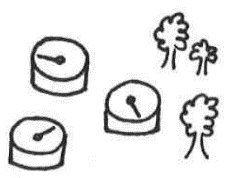 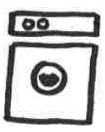 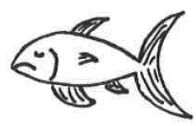 Fussel im Abwasser der Waschmaschine
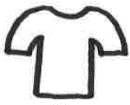 Umwelt
Kläranlage